Modul: 1.1Teil 2:Prinzipien professioneller Lehrkräftefortbildungen; Gesamtkonzeption und Arbeitsformen von BaCuLit
Inhalte dieses Modulblocks, Teil 2
Zur Wirksamkeit von Lehrkräfte-Fortbildungen
Teilnehmer-Aktivität in 4er Gruppen mit Platzsets:
Welche Probleme haben Sie bei früheren Lehrkräfte-Fortbildungen erlebt? Wählen Sie ein typisches Beispiel aus und fragen Sie sich, wie Sie in der Veranstaltung gearbeitet haben.
Hat Ihnen der Kurs konkret geholfen, Ihre Unterrichtspraxis im Alltag zu verändern?
Wie sollten Fortbildungen organisiert sein, damit Sie deren Inhalte im Unterrichtsalltag umsetzen können?

Beschreibung des Arbeitsablaufes: AB Platzset (BaCuLit M1_1 AB4)
Zeitvorgabe: 20 Min.
Forschungsergebnisse: „Was macht Fortbildungen für Lehrkräfte erfolgreich?“
Fortbildungserfolg ist messbar auf vier Ebenen:

Ebene 1: Akzeptanz und Zufriedenheit der teilnehmenden Lehrpersonen
Ebene 2: Erweiterung des Lehrerwissens, Weiterentwicklung der Überzeugungen und Orientierungen u.a.
Ebene 3: Weiterentwicklung der Unterrichtsqualität
Ebene 4: Förderung des Lernens der Schülerinnen und Schüler.

Studien besagen, „dass Angaben zur Zufriedenheit und Akzeptanz gar nicht oder in einem nur geringen Maße mit Veränderungen und Weiterentwicklungen auf den anderen Ebenen zusammenhängen.“ (Lipowsky & Rzejak 2019, S. 18)
Quelle: Frank Lipowsky & Daniela Rzejak, Was macht Fortbildungen für Lehrkräfte erfolgreich? 
Ein Update. In: Groot-Wilken, Bernd; Koerber, Rolf (Hrsg.) (2019 ), S. 15-56
[Speaker Notes: Auf den folgenden Folien werden Ergebnisse der neuesten Forschungen zum Erfolg von Lehrerfortbildungen vorgestellt, sie stützen sich auf folgenden Forschungsüberblick:
Frank Lipowsky & Daniela Rzejak, Was macht Fortbildungen für Lehrkräfte erfolgreich? Ein Update. In: Groot-Wilken, Bernd; Koerber, Rolf (Hrsg.) (2019): Nachhaltige Professionalisierung für Lehrerinnen und Lehrer. Ideen, Entwicklungen, Konzepte. Bielefeld: wbv Publikation, S. 15-56.

Hintergrund-Infos:

Das Angebot-Nutzungs-Modell der Fortbildungsforschung (von Lipowsky & Rzejak 2019, S. 16 ff.) enthält folgende Komponenten: 

Merkmale der Fortbildenden (Wissen, Überzeugungen, Fähigkeit zur Verdeutlichung der Relevanz der Fortbildungsinhalte, Motivationsfähigkeit etc.)
Qualität und Quantität der Lerngelegenheiten während der Fortbildung (z.B. didaktische Merkmale, zeitliche Struktur, Orientierung an wiss. Befunden)
Wahrnehmung und Nutzung der Lerngelegenheiten durch die Teilnehmenden
Voraussetzungen der Teilnehmenden (Vorwissen, Motivation, Überzeugungen, Selbstwirksamkeitserwartungen etc.)
Schulkontext (Unterstützung und Feedback von Schulleitung und Kollegium, Kohärenz mit Entwicklungszielen der Schule, Transfervorstellungen und -praxis, Führungsstil & Kenntnisse der Schulleitung)
 
All diese Komponenten gehen ein in den Transferprozess und führen zum Fortbildungserfolg auf den oben dargestellten vier Ebenen.]
Merkmale wirksamer Lehrkräftefortbildungen
Keine „one shot“–Veranstaltungen: Länge und Dauer von nachhaltigen Fortbildungen (80 Std., ein halbes Jahr / ein Jahr)
Verschränkung von Input-, Erprobungs-, Feedback- und Reflexionsphasen (nur möglich in kontinuierlichen Fortb.)
Inhaltlicher Fokus und Orientierung an den fachlichen Lernprozessen von SuS
Orientierung an Befunden der Unterrichtsforschung, vor allem Veränderung der Tiefenstruktur von Unterricht
Einbezug wissenschaftlicher Expertise.
[Speaker Notes: Länge und Dauer von Fortbildungen
 
Einige Studien postulieren, dass Fortbildungen mit positiven Effekten mehr als 80 Stunden Präsenzzeit erfordern; Yoon et al. (2007) ermittelte in einer Metaanalyse einen Schwellenwert von 14 Stunden (S. 21).
Nach Timperley et al. (2007) ist auch die Zeitdauer wichtig: Wirksame Fortbildungen erstrecken sich mindestens über ein halbes Jahr; Kalinowski et al. (2019) analysierten Fortbildungen zur Förderung bildungssprachlicher Kompetenzen: zwei Drittel von ihnen erstreckten sich mindestens über ein Schuljahr. 
Bei der Einweisung in vorgefertigte Trainingsprogramme (Souvignier et al.: „Textdetektive“, 2006) können auch kürzere Fortbildungen ausreichen (S. 22)
Die Veränderung von Einstellungen und die Weiterentwicklung unterrichtlichen Handelns benötigen längere Zeitdauer als die Vermittlung eng begrenzter Wissensbausteine (S. 21).

Inhaltlicher Fokus und Orientierung an den fachlichen Lernprozessen von SuS
 Ein enger inhaltlicher Fokus (content focus) ist ein Kernmerkmal erfolgreicher Fortbildungen (S. 22)
Auch Fokussierung auf Lehrstrategien, Unterrichtsqualität, Lehrer-Schüler-Interaktion und Klassenführung oder metakognitive Förderung sind erfolgreich – besonders mit dem „pädagogischen Doppeldecker“ (S. 23).

Orientierung an Befunden der Unterrichtsforschung:
 Unterrichtsforschung zeigte, dass „vor allem Merkmale der sogenannten Tiefenstruktur von Unterricht mit einem erfolgreicheren und nachhaltigeren Lernen und einer höheren Motivation von SuS einhergehen. Zu diesen Merkmalen gehören bspw. die inhaltliche Klarheit und die kognitive Strukturierung des Unterrichts, die kognitive Aktivierung und die metakognitive Förderung der Lernenden, konstruktives Feedback an die SuS, formatives Assessment, eine effektive Klassenführung, Formen intelligenten Übens sowie eine konstruktive Lernunterstützung (Hattie 2009; Lipowsky 2015) und damit auch Aspekte der Lehrer-Schüler-Interaktion (Hamre et al. 2012).“ (S. 24) 

Einbezug wissenschaftlicher Expertise:
 An vielen wirksamen Fortbildungen sind (international) Wissenschaftler/innen beteiligt (S. 25)
Auch „sehr strukturierte Fortbildungsmaßnahmen, die mit eher geringen Freiheitsgraden für die Lehrpersonen verbunden sind, aber auf abgesicherten wissenschaftlichen Evidenzen basieren“, haben positive Effekte auf das Lernen von SuS. (S. 25) – vgl. Implementation der „Textdetektive“, bei denen die Lehrkräfte nur an zwei Nachmittagen in die Arbeit mit dem Training eingeführt werden.
„Wissenschaftliche Expertise kann in einer Fortbildung somit auch einfließen, indem den Lehrkräften konkrete Materialien für den Unterricht zur Verfügung gestellt werden, die von Wissenschaftlerinnen und Wissenschaftlern entwickelt wurden.“ (S. 26)]
Merkmale wirksamer Lehrkräftefortbildungen
Gelegenheiten zum Erleben eigener Wirksamkeit schaffen – durch Umsetzung des Gelernten in den Unterricht
Erfolgserlebnisse und Praxistauglichkeit: „Think big, but start small“, z.B. Microteaching
Feedback und Coaching für Lehrpersonen 
Förderung der Kooperation von Lehrpersonen: Das Konzept der „professionellen Lerngemeinschaften“ (z.B. Lesson Studies / Learning Studies)
Situiertes Lernen durch Arbeiten mit Fällen und Beispielen aus der Unterrichtspraxis.
[Speaker Notes: Gelegenheiten zum Erleben eigener Wirksamkeit
 Lehrpersonen müssen erleben können, dass die auf Fortbildungen vorgestellten Methoden und Unterrichtskonzepte tatsächlich „funktionieren“ und erfolgreich umgesetzt werden können. „Daher sollten Fortbildungen explizit Gelegenheiten bereitstellen, in denen Lehrpersonen die Wirksamkeit ihres (veränderten) Handelns erleben können.“ (S. 26) 
„Neue Lehrstrategien zu erproben und diese als wirksam wahrzunehmen, kann auch dazu beitragen, dass sich Überzeugungen zum Lehren und Lernen weiterentwickeln…“ (S. 26)

Think big, but start small
 Für das Erleben eigener Wirksamkeit von Lehrkräften ist es sinnvoll, mit eng umgrenzten und konkreten unterrichtlichen Verhaltensweisen zu beginnen – dies ermöglicht rasche Erfolgserlebnisse und motiviert zum Weitermachen. „Microteaching“ macht sich dies zunutze, Übungen werden oft zunächst mit Kolleg/innen in der Fortbildung selbst durchgeführt. (S. 27)
Trotz Fokussierung auf leicht umsetzbare Strategien und Maßnahmen sollte man nicht das große Ganze aus den Augen verlieren. (S. 28)

Feedback und Coaching für Lehrpersonen
 Feedback ist von großer Bedeutung (Hattie 2009) – von Fortbildnerinnen, Kollegen und SuS
Viele Coachingstudien zeigen positive Effekte, allerdings lassen diese sich nicht nur auf Coaching zurückführen, da i.d.R. auch andere Maßnahmen involviert sind. 
Längsschnittstudie von Biancarosa et al. (2010) zu Schulentwicklungsprogramm zur Lese- und Schreibförderung von GS-Kindern. Neben Coaching war das Modeling sehr wirksam. (S. 30)
„My Teaching Partner-Secondary“-Programm (MTP-S) wurde evaluiert von Allen et al. (2011), führte zu Veränderungen der Lehrer-Schüler-Interaktion und darüber zur Verbeserung von SuS-Leistungen (S. 30)
Matsumura et al. (2013) untersuchten ein Programm zur Weiterentwicklung des Leseunterrichts in 4. und 5. Klassen mit zwei Coachingmaßnahmen, u.a. fachspezifische Coachings. Besonders wirksam war, das erwünschte Verhalten zu modellieren, ferner Beratung professioneller Lerngemeinschaften. (S. 31)
Das neuseeländische Projekt „Literacy Professional Development“ wendet auch andere Feedbackformen an, u.a. Analyse von Schülerleistungsdaten. (S. 32)

Förderung der Kooperation von Lehrpersonen
 Das Konzept der „professionellen Lerngemeinschaften“: „Grundkonsens in Bezug auf Ansichten und Einstellungen zum Lehren und Lernen“, „gemeinsam verantwortlich für das Lernen der SuS, analysieren den eigenen Unterricht, seine Qualität und seine Wirkungen, realisieren gegenseitige Unterrichtshospitationen, sehen wechselseitiges Feedback vor und fokussieren auf die Förderung und Unterstützung der Lernenden.“ (S.33)
Nicht alle PLC (Professional Learning Communities) sind effektiv, z.B. wenn man Konflikte scheut und sich gegenseitig nur bestärkt. Deshalb ist eine Begleitung bzw. Anleitung durch wiss. Experten sinnvoll, z.B. zur gezielten Schwerpunktsetzung und feedback von außen. (S. 36)
Lesson-Studies und Learning-Studies als spezifische Formen der strukturierten Kooperation zur Unterrichtsentwicklung, s. S. 34/35. Konzept der Learning Studies basiert auf Variationstheorie: Lerngegenstand wird so häufig variiert, bis SuS die charakteristischen wesentlichen Merkmale erkannt haben. 
Australische Quality Teaching Rounds bieten Tools zur Analyse des eigenen Unterrichts. (S. 36)
„Wirksame Konzepte zur Schaffung professioneller Lerngemeinschaften involvieren Lehrpersonen in analytische, planerische und reflexive Tätigkeiten und regen sie an, über einen längeren Zeitraum an der konkreten Weiterentwicklung der Tiefenstruktur ihres Unterrichts zu arbeiten. Die Maßnahmen werden direkt oder indirekt durch den Einbezug wissenschaftlicher Expertise unterstützt…“ (S. 36)

Situiertes Lernen durch Arbeiten mit Fällen und Beispielen aus der Unterrichtspraxis
 Motivation und Interesse von LK ist entscheidend für Erfolg. LK sind „Utilitaristen“, die einen Nutzen für ihren Unterricht sehen wollen (S. 37)
Arbeit an Fällen aus der Unterrichtspraxis – eigenen oder fremden – als gute Möglichkeit. Fortbildung mit konstruiert-situierten Fällen war wirksamer in fachdid. Hinsicht als mit eigenen Fällen, letztere waren wirksamer für die Motivation der LK (S. 37)
Auch hinsichtlich der Nachhaltigkeit des Gelernten sind Fortbildungen mit „Teaching Cases“ anderen Formaten überlegen. (S. 38)]
Die BaCuLit-Prinzipien einer professionellen Lehrkräfte-Fortbildung
Lernaktivitäten im Kurs & BaCuLit-Prinzipien einer professionellen Lehrkräftefortbildung
1. Austausch und Reflexion der eigenen Unterrichtserfahrungen und Überzeugungen
Übungen, Praxiserfahrung, Anleitung zur  Beobachtung der eigenen Unterrichtspraxis
Partner- und Gruppengespräche
Einführung von Modellen guter Praxis & Vermittlung des notwendigen Wissens
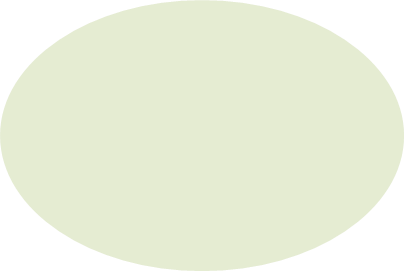 Unterstützung des Selbstkonzeptes von Lehrkräften als Vermittler fachbezogener Lese- und Schreibkompetenz
3. Implementierung von 
Strategien zur Lese- und Schreib-
förderung im Unterricht
2. Üben von Lehr-/
Lernstrategien zur Vermittlung
von Lese-/Schreibkompetenz
Unterstützung & individuelle Rückmeldung durch Trainer & Peers (“Lerngemeinschaften”)
Einführung von Methoden zur Förderung und von Unterrichtsstrategien
Vorführen bestimmter
Methoden und Unterrichts-strategien
[Speaker Notes: Die BaCuLit-Kurse beruhen auf folgenden Prinzipien einer professionellen Lehrkräftefortbildung:

Die BaCuLit-Workshops:
geben Lehrkräften ausführlich Gelegenheit, über ihre Unterrichtserfahrung und ihre Konzepte von Unterricht in ihrem Fach zu reflektieren  
ermöglichen es Lehrkräften, neue Methoden des Lernens und der Leseförderung zunächst während des Kurses selbst auszuprobieren, bevor sie sie im Klassenzimmer mit ihren Schülerinnen und Schülern erproben
bieten den Lehrkräften zahlreiche Möglichkeiten, (neue) kooperative Lernformen (z.B. in Partner- und Gruppenarbeit) während der Workshops selbst zu erproben, bevor sie sie im Klassenzimmer einsetzen 
stellen während der Kurse grundlegendes lesedidaktisches Wissen in knapper, gut aufbereiteter Form vor (kurze PPT-gestützte Dozenten-Vorträge) und geben Hinweise auf vertiefende Lektüren
vermitteln Beispiele gelungener Praxis und bieten Gelegenheiten, diese mit der eigenen Unterrichtspraxis zu verknüpfen
stellen Instrumente, Methoden und Unterrichtsstrategien für die Lese- und Schreibförderung vor und modellieren für die Teilnehmenden, wie diese im Unterricht eingesetzt werden können  
bieten Übungen und Anleitungen zur Analyse des eigenen Unterrichts, zur Erhebung von Schülerinteressen und zur Lernstandsermittlung von Schülerleistungen 
stimulieren die wechselseitige Unterstützung der Teilnehmenden bei der Veränderung ihres Unterrichts während der Workshops und ggf. über eine Lernplattform; Ziel ist es, produktive professionelle Lerngemeinschaften zu bilden.]
Arbeitsmethoden in den BaCuLit-Kursen
1. Trainingskurs-Sitzung  Teil 1: 
 Dauer: 3 Std.
2. Aufgaben/       Übungszeit
Im Arbeitsbuch
Im eigenen Fachunterricht
Ggf. auf einer Lern-Plattform
6. Reflexion der 
Anwendung:
In der 3. Sitzung
Auf der Lern-Plattform
Beispiel für 3-stündige Workshops (bei 6-stündigem Modul)
3. Reflexion der Anwendung:
In der 2. Sitzung
Auf der Lern-Plattform
5. Aufgaben/ Übungszeit
Im Arbeitsbuch
Im eigenen Fachunterricht
Auf der Lern-Plattform
4. Trainingskurs-
Sitzung 
Teil 2: Dauer: 3 Std.
[Speaker Notes: Hier sollte die enge Verbindung von Input (neues Wissen) in den Workshops und dem Arbeitsbuch (auch optional Moodle) betont werden.]
Das BaCuLit - Arbeitsbuch (optional, z.B. bei Angebot des kompletten Kurses / Trainerqualifizierung)
Angebote:

 Arbeitsblätter
Hintergrundinformation
Praktische Lernangebote und Aufgaben
Hilfsmittel für den Unterrichtsalltag
Diagnostische Verfahren 
Evaluationsbögen
Nutzung für den eigenen Lernprozess: 

Ergebnisse dokumentieren
Schülerarbeiten dokumentieren
Umsetzung von Veränderungen im Alltag reflektieren
Testergebnisse und Auswertung diagnostischer Erhebungen
Feedback, Evaluation und Reflexion des BaCuLit-Kurses
[Speaker Notes: Anmerkungen zum BaCuLit – Arbeitsbuch: Die Materialien zum BaCuLit-Kurs können optional auch als Gesamtkompendium den TN zur Verfügung gestellt werden, zum Beispiel für die Ausbildung und Zertifizierung von BaCuLit-Trainerinnen und –Trainern (Beratern, Moderatorinnen usw.). Dann können die einzelnen Module auch mit entsprechenden Abschlussaufgaben versehen werden, deren erfolgreiche Absolvierung Voraussetzung für die abschließende Zertifizierung ist. Beim Angebot einzelner Module oder Modulteile (z.B. im Rahmen regionaler Lehrkräftefortbildungen oder von SCHILFs) wird dies eher nicht erforderlich sein, da ja alles Material auf der QUALiS-Webseite online zur Verfügung steht.

Das Arbeitsbuch enthält: 

Materialien und Methoden
Anregungen zur sofortigen Verwendung im Unterricht. 
Kurze Hintergrundtexte
Hausaufgaben
Anregungen zur Anwendung von Methoden im Unterricht
Prüfungsaufgaben und Evaluationsbögen.]
Die Kursinhalte des BaCuLit-Curriculums
Das BaCuLit-Kerncurriculum: 9 Module in 23 (optionalen) Dreistunden-Lehreinheiten
Förderung des Selbstkonzeptes von Lehrkräften als Vermittler fachbezogener Schriftsprach-Kompetenzen
Modul 1: Zur Bedeutung von Lese- und Schreibkompeten-zen für erfolgreiches Lernen – Einführung und Übersicht
[Speaker Notes: Hier die Übersicht über die Modulblöcke mit Untertiteln:

Block 1: Lese- und Schreibkompetenzen als Grundlage fachlichen Lernens in allen Unterrichtsfächern
Das PISA-Modell der Lesekompetenz, alte und neue Version 
Leseanforderungen im Fachunterricht – Beispiel Mathematik
Inhalt und Aufbau, Anforderungen und Hilfsmittel des BaCuLit-Kurses

Block 2: Wie kann die Lesesozialisation von Kindern und Jugendlichen gelingen? Die eigene Lesebiografie (als Lehrkraft) schreiben und reflektieren
Selbstreflexion der eigenen Lesebiografie (der Lehrkräfte)
Verlaufsformen einer gelingenden Lesesozialisation in Kindheit und Jugend
Wenn Lesesozialisation nicht gelingt – ein Fallbeispiel
Schlussfolgerungen: Wie lassen sich auch nicht oder wenig lesende Schülerinnen und Schüler erreichen?]
Modul 2: Grundlagen der Unterrichtsplanung nach BaCuLit
[Speaker Notes: Block 1:  Erstes BaCuLit-Kernkonzept Metakognition 
Grundlagen: Was ist Metakognition?
Praxis: Was heißt metakognitives Unterrichten?

Block 2: Zweites BaCuLit-Kernkonzept: Unterstützende Interaktion
Merkmale einer lernfördernden Interaktion im Unterricht
Die kognitive Meisterlehre und die Förderung von SuS in der „Zone der nächsten Entwicklung“  

Block 3: Das BaCuLit-Modell der Unterrichtsplanung
Das BaCuLit-Modell der Unterrichtsplanung und seine Grundlagen 
Praxis der Unterrichtsplanung mit BaCuLit-Prinzipien.]
Modul 3: Fachvokabular erarbeiten / Concept Maps
[Speaker Notes: Block 1: Grundlagen und wissenschaftliche Erkenntnisse zur Vermittlung von Fachvokabular und Concept Maps 
Begründung für die strukturierte Vermittlung von Fachvokabular als Basis für Lesekompetenz in allen Fächern (u.a. Schema-Theorie)
Reflexion über die eigene Unterrichtswahrnehmung
Prinzipien aus der Wortschatzforschung als Grundlage von Unterrichtspraxis 
Vermittlung von Fachvokabular mit Hilfe von Concept Maps.

Block 2: Bewährte Methoden zur Erarbeitung von Fachvokabular / Concept Maps in der Praxis
Kennenlernen verschiedener Methoden zur praktischen Anwendung im Unterricht, speziell Concept Maps 
Entwicklung lernerfreundlicher Definitionen 
Unterstützung bei der Erhöhung des Verständnisses für grundlegende Wortbedeutungen.]
Modul 4: Fachtexte lesen und schreiben lernen
[Speaker Notes: Block 1: Lernziel Textkompetenz 
Textkompetenz
Sprachliche Register im Unterricht: Bildungs-, Fach- und Berufssprache

Block 2: Texte analysieren und produzieren
Kontinuierliche Texte 
Nicht kontinuierliche Texte 
Multiple Texte aus dem Internet 

Block 3: Textkompetenz fördern
Sprachliche Anforderungen ermitteln
Sprachliche Ziele formulieren 
Sprachliche Hilfen bereitstellen.]
Modul 5: Kognitive und metakognitive Lesestrategien unterrichten
[Speaker Notes: Block 1: Grundlagen: Kognitive und metakognitive Lesestrategien und ihre Bedeutung für fachliches Lernen 
	Lesestrategien im Kontext selbstständigen Lernens 
	Kognitive und metakognitive Lesestrategien als „mentale Werkzeuge“ für das Textverstehen 
	 Lernen am Modell „guter“ Leserinnen und Leser.

Block 2: Ein Erfolgsmodell der Strategievermittlung: die „Meisterlehre im Lesen“ 
	Die „Meisterlehre im Lesen“- Was zeichnet sie aus? 
	Scaffolding und lautes Denken 
	Übungen: Vom lauten Denken zum inneren Dialog mit dem Text 

Block 3: Lesestrategien in der Unterrichts- und Fortbildungspraxis – Beispiel Reziprokes Lehren
	Was ist „Reziprokes Lehren“? 
	Reziprokes Lehren  im Unterricht: Ablaufplan und Praxistipps 
	Reziprokes Lehren in der Lehrerfortbildung: Training des Strategiesets.]
Modul 6: Kognitive und metakognitive Schreibstrategien unterrichten
[Speaker Notes: Block 1: Grundlagen des Schreibens
Zusammenhang zwischen Lese- und Schreibaktivitäten
Phasen des Schreibprozesses
Schreibprozessmodell von Hayes.

Block 2: Schreistrategien kennenlernen und vermitteln
Kompetentes Schreiben fördert den Lernzuwachs in allen Fächern
Schreiben: Analog oder Digital?
Schreibstrategien nach Phasen.

Block 3: Szenario-basiertes Schreiben
Definition Szenario
Beispiel eines Szenarios
Aufbau eines Szenarios
Entwicklung eines Szenariokonzeptes.]
Modul 7: Textverständnis in allen Fächern – mehrsprachige Lernende unterrichten
[Speaker Notes: Block 1: Vermittlung basaler Lesefähigkeiten / Training von Leseflüssigkeit durch Lautleseverfahren
Zusammenhang zwischen Leseflüssigkeit und Textverständnis
Wissenschaftliche Grundlagen für ein Leseflüssigkeits-Training
Vorstellung von Lautlese-Tandems und Lesen durch Hören.

Block 2: Fachwortschatz für mehrsprachige Lernende unterrichten und Concept Maps für diese Zielgruppe
Bedeutung des Wortschatzunterrichts für den Fachunterricht 
Entwicklung schülerfreundlicher Erklärungen für mehrsprachige Lernende
Methode Concept Map als Mittel zur sprachlichen Förderung der Lernenden
Methode ABC-Darium zur Wortschatzarbeit beim Umgang mit Texten.]
Modul 8: Lesemotivation und eigenständiges Lesen fördern
[Speaker Notes: Block 1: Grundlagen und Modelle einer ganzheitlichen und systematischen Leseförderung in der Schule
	Das didaktische Mehrebenenmodell der Lesekompetenz
	Das Erwartungs-Wert-Modell der Lesemotivation
	Grundlagen einer gender-sensiblen Leseförderung.

Block 2: Wie lässt sich die Lesemotivation und das Leser-Selbstkonzept von Lernenden fördern?
	Verfahren der Leseanimation 
	Vielleseverfahren
	Lesekulturelle Fähigkeiten und eigenständiges Lesen fördern.]
Modul 9: Diagnostik und Förderung von Lese- und Schreibkompetenzen als Teil von Schulentwicklung
[Speaker Notes: Block 1: Drittes BaCuLit-Kernkonzept: Lernstandserhebungen (formatives Assessment) als Startpunkt für Unterrichtsentwicklung
Lernstandsdiagnostik und Leistungsbewertung im Unterricht
Unterschiede zwischen summativen und formativen Assessments 
Diagnosekompetenz von Lehrkräften
Diagnostische Verfahren am Beispiel ‚Lesekompetenzen‘  

Block 2: Diagnostik der subjektiven und sozialen Dimensionen von Lesekompetenz 
Fragebögen und Selbsteinschätzungsbögen 
Leitfaden-Interviews 
Leseautobiografien
Beobachtungsbögen und Ratingskalen
 
Block 3: Lese- und Schreibförderung als Schulprogramm – Schulentwicklung mit BaCuLit
Was ist Schulentwicklung, Teil 1: Grundlagen und Bestandsaufnahme: Wo steht unsere Schule?
Die Trias von Organisations-, Personal- und Unterrichtsentwicklung
Was ist Schulentwicklung, Teil 2: Ziele formulieren, Prioritäten definieren, Prozess organisieren 
Veränderungen implementieren und überprüfen
Ein Schulkonzept zur Lese- und Schreibförderung erarbeiten
Auswertung, Rückschau und Abschluss.
 





Block 1: Drittes BaCuLit-Kernkonzept: Formative Lernstandserhebungen
Lernstandsdiagnostik und Leistungsbewertung im Unterricht
Unterschiede zwischen summativen und formativen Assessments 
Diagnostische Verfahren am Beispiel „Lesekompetenzen“  

Block 2: Diagnostik der subjektiven und sozialen Dimensionen von Lesekompetenz
Fragebögen und Selbsteinschätzungsbögen
Leitfaden-Interviews, Leseautobiografien, Beobachtungsbögen

Block 3: Lese- und Schreibförderung als Schulprogramm 
Was ist Schulentwicklung? Grundlagen und Bestandsaufnahme: Wo steht unsere Schule?
Ziele und Prioritäten definieren, Prozess organisieren, ein gemeinsames Konzept erarbeiten 
Auswertung, Rückschau und Abschluss.]
Zeit für Fragen und Kommentare